ПСИХОСОМАТИКА ЗДОРОВЬЯ.
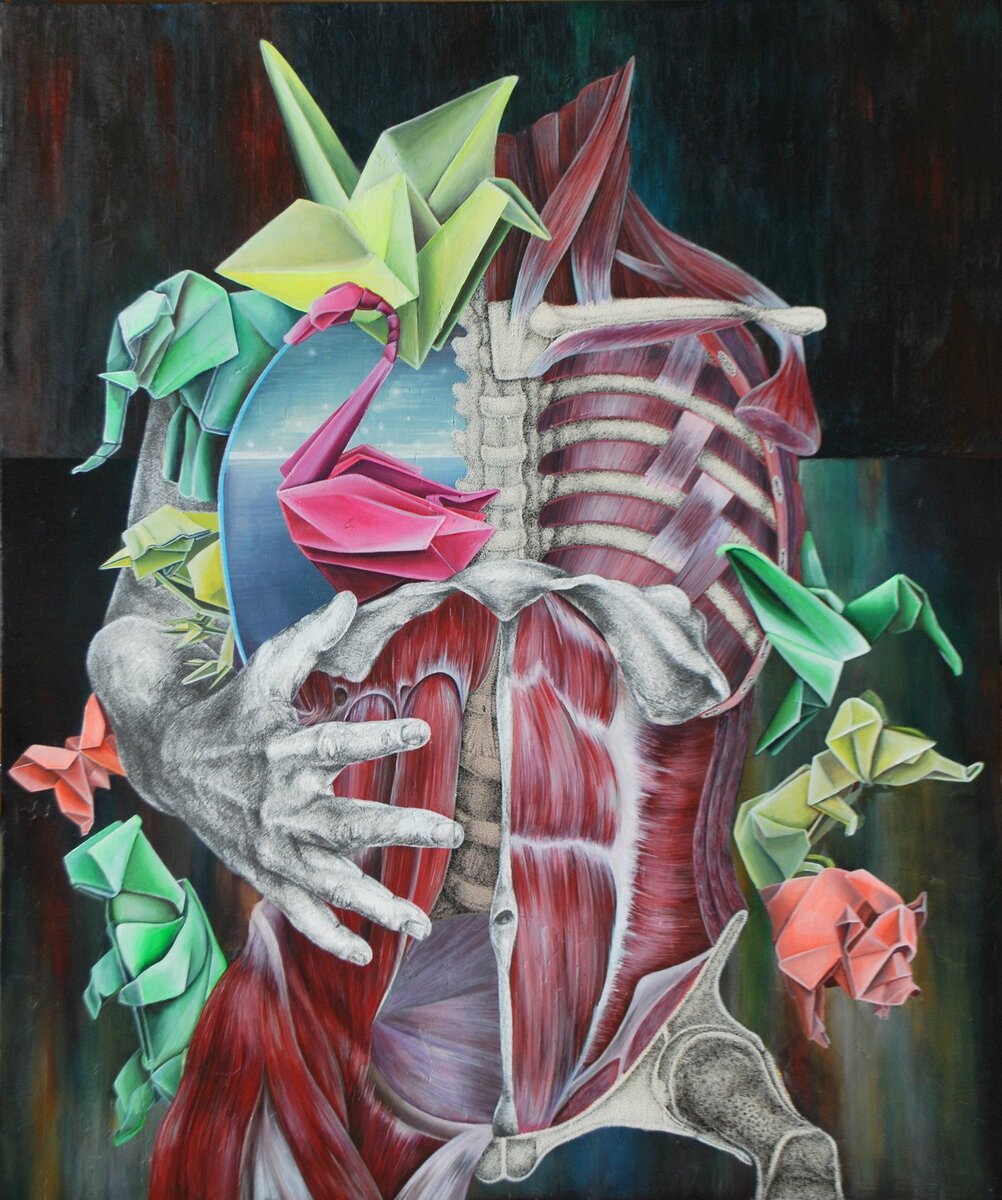 Презентация преподавателя, 
педагога-психолога 
Нижнетагильского филиала ГБПОУ «СОМК»
Кашиной Натальи Валентиновны.
Психосоматика (греч. psyche - душа, soma - тело) - направление в медицине и психологии, занимающееся изучением влияния психологических (преимущественно психогенных) факторов на возникновение и последующую динамику соматических заболеваний.

Американский физиолог Уолтер Кэннон (W.Сannon,1871-1945), известный как автор понятия «гомеостаз», доказал, что организм отвечает на чрезвычайные ситуации определенными адаптивными изменениями.
Он продемонстрировал, что эмоциональные состояния активизируют физиологические функции, призванные подготовить организм к той ситуации, о которой сигнализируют эмоции.
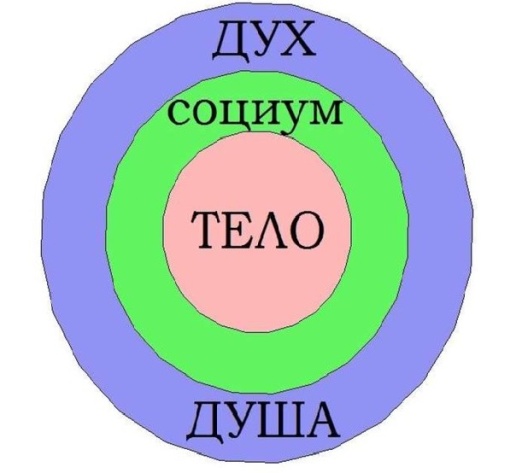 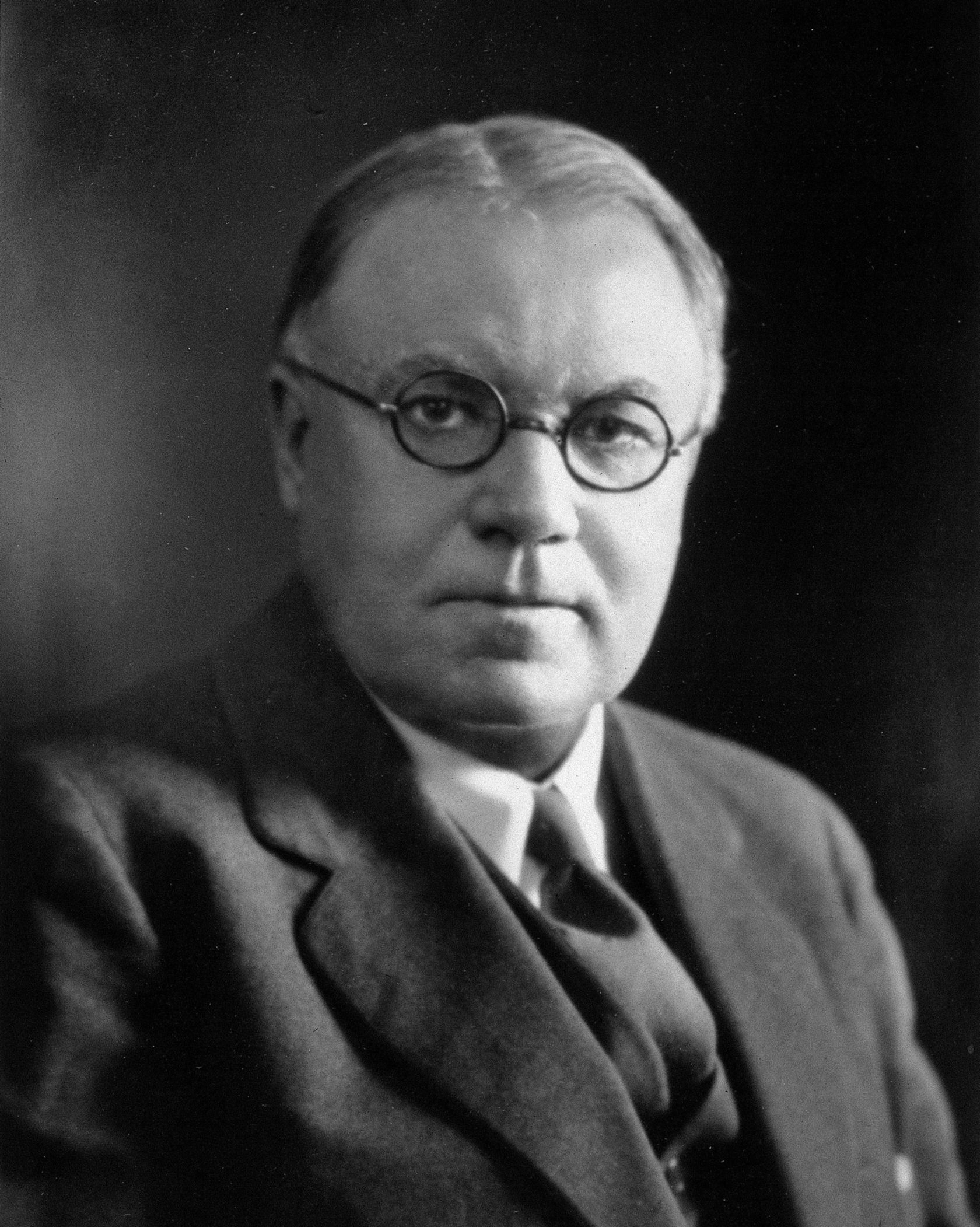 Задачами психологии в психосоматике становятся: 
• исследовательская — роли психики в возникновении, течении и предупреждении соматических расстройств;
• диагностическая — проведение обследований и диагностики; 
• консультационная - анализ взаимодействия пациента с окружающей средой; 
• коррекционная и реабилитационная — разработка, планирование и проведение психологических программ и методов;
• психотерапевтическая — неврачебная психотерапия при лечении соматических и психосоматических заболеваний; 
• профилактическая — формирование навыков здорового образа жизни, выявление групп риска.
Реакция на неблагоприятные внешние факторы зависят от индивидуальных особенностей человека и ситуации, вследствие которой и развилось нарушение. 
В целом под это определение попадают следующие состояния:
реактивный бред (параноид);
патологические реакции;
возбуждение реактивного типа;
состояние психогенного ступора;
состояние аффективно-шокового психоза;
психогенная депрессия;
реактивный психоз истерического типа;
сумеречное расстройство сознания;
различные виды неврозов;
стрессовое расстройство посттравматического типа.
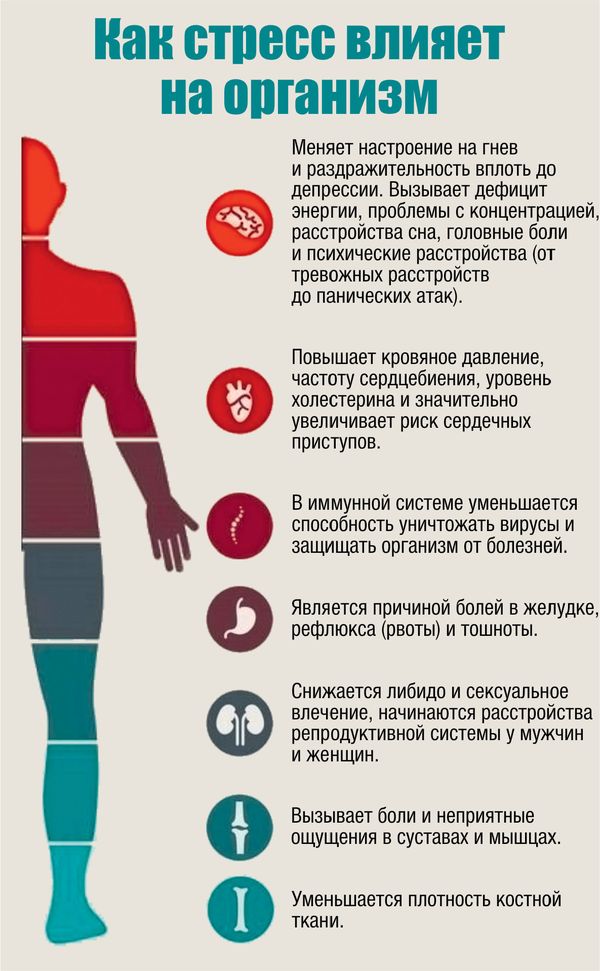 Психогенные факторы могут вызывать нарушения в разных органах 
и системах организма:
в сердечно-сосудистой системе – учащение сердцебиения, изменение кровяного давления;
в системе дыхания - замедление или учащение дыхания;
в пищеварительном тракте - рвоту, поносы, запоры, повышенное слюноотделение, сухость во рту;
в сексуальной сфере - усиленную эрекцию, слабость эрекции, набухание клитора и секрецию генитальной области;
в мышцах - реакции непроизвольного характера: мышечное напряжение, дрожание;
в вегетативной системе - потливость, гиперемию и т.д.
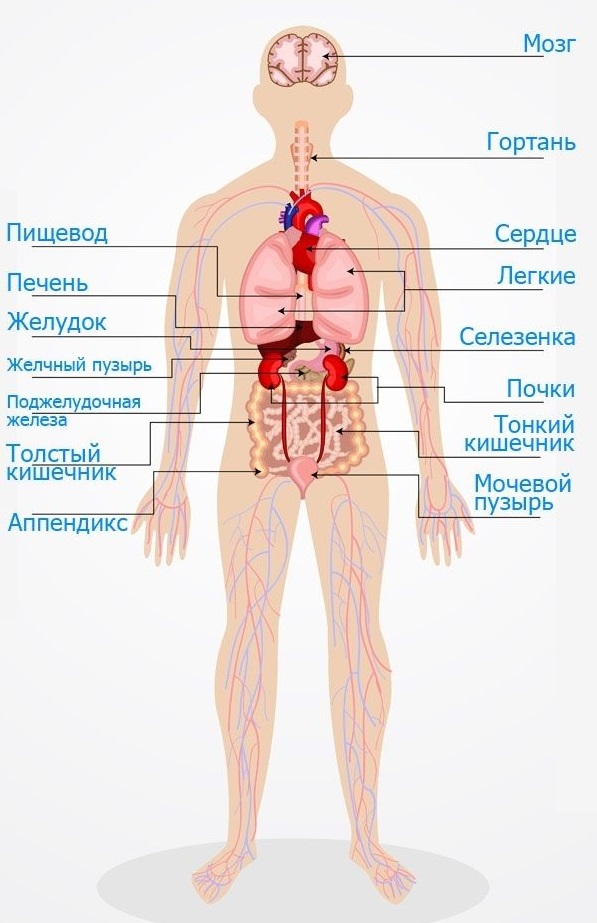 Патогенез психосоматических расстройств определяется:     
неспецифической наследственной и врожденной отягощенностью соматическими нарушениями и дефектами;
наследственным предрасположением к психосоматическим расстройствам;
нейродинамическими сдвигами (нарушениями деятельности ЦНС); 
личностными особенностями;
психическим и физическим состоянием во время действия психотравмирующих событий; 
фоном неблагоприятных семейных и других социальных факторов;
особенностями  психотравмирующих событий.
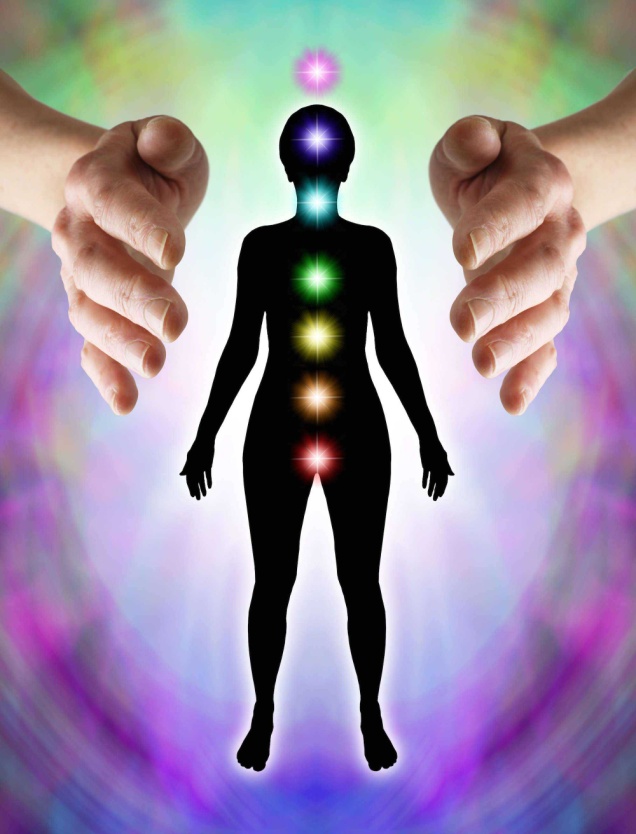 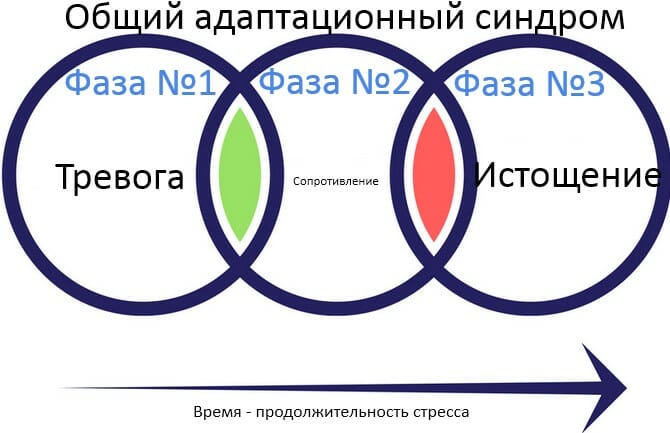 Адаптационный синдром (лат. adaptatio — приспособление) — это совокупность адаптационных реакций человека и животных, возникающие на значительные по силе и продолжительности неблагоприятные воздействия.             
Адаптивный синдром складывается из трех стадий.
1.Реакция тревоги (аларм-реакция) происходит через две фазы:           а) фаза шока;  б) фаза противошока.
2.Стадия резистентности (адаптации).
3. Стадия истощения.
Теории.
Характерологически ориентированные направления и типологии личности. 
Психоаналитические концепции. 
Теорияспецифического психодинамического конфликта Франца Александера.  
Интегративные модели. 
Концепция алекситимии. 
Теория стресса.  
Психоэндокринное и психоиммунное направление. 
Концепция враждебности.
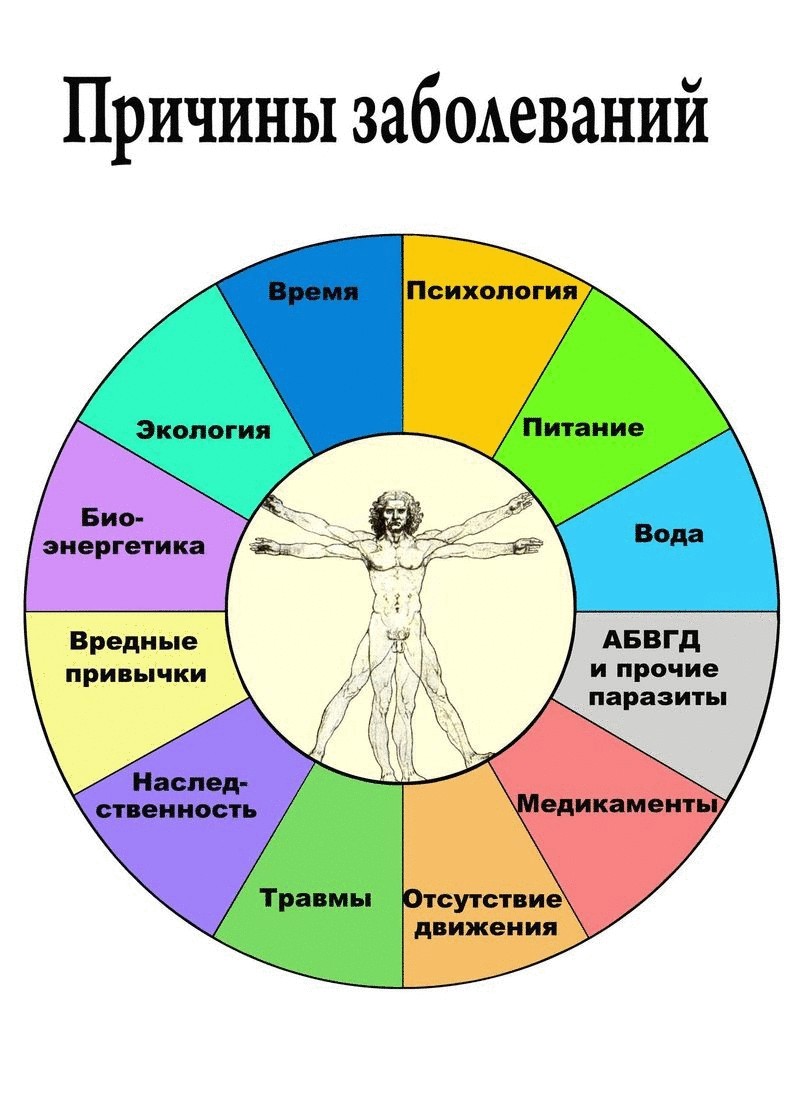 Профилактика предусматривает 3 этапа: первичный, вторичный и троичный. 
К мерам первичной профилактики относят:
информирование о предстоящей ситуации;
обучение необходимым навыкам.
В рамках вторичной профилактики проводятся следующие мероприятия:
меры по обеспечению безопасности населения;
раннюю диагностика возможных расстройств;
психотерапию и оказание необходимой медицинской помощи.
Третичная профилактика подразумевает:
медикаментозное и психотерапевтическое лечение расстройств;
помощь в социальной адаптации.

Эти меры в условиях ожидаемых и заведомо губительных для психики человека ситуаций помогут снизить количество возможных тяжелых психических расстройств.
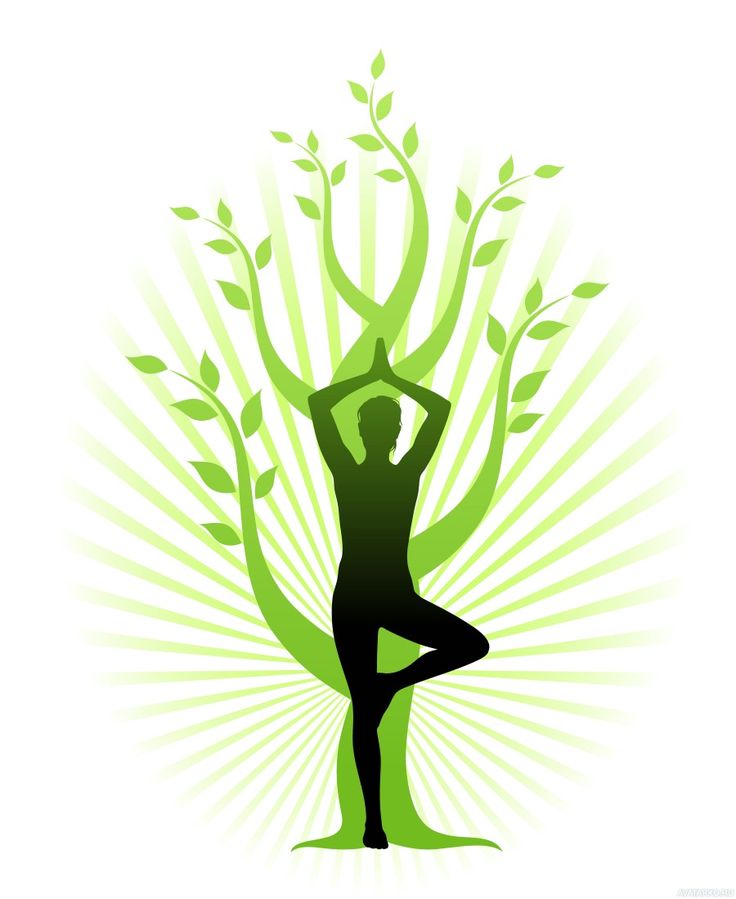